Photography
Learning Journey
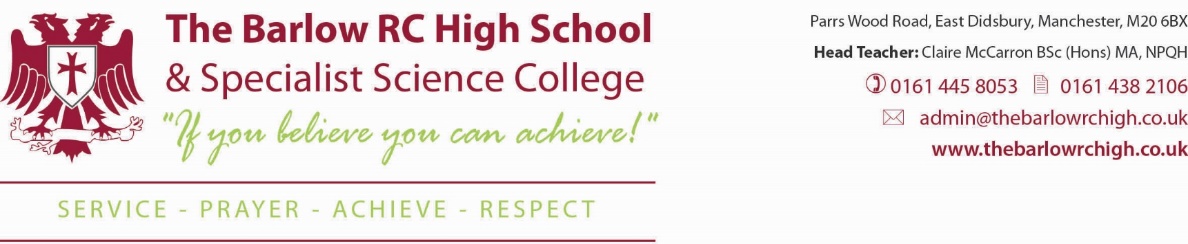 Understanding and Applying Photography Skills
Year 10
Year 11
Composition / Framing
Media / materials research and experiments
Final Piece
Annotation
Studio Lighting / light drawing
Key Elements
Evaluation
Camera Settings – ISO / shutter speed / aperture
Design Ideas and Developing
Artists / Photographers research
High level photography skills and outcomes
Drawing / sketching skills
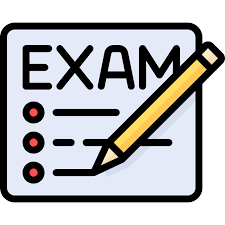 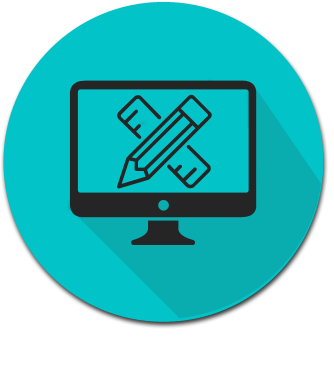 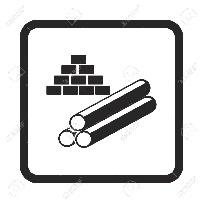 Media / materials development
Design 
Development
10 hour Exam- Final piece- Personal response.
Experimenting with media / materials
Evaluation
Exam & Post – 16
Destination
Term 3
Exam
Exam Prep
Design Ideas
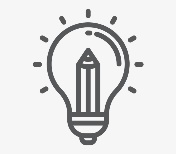 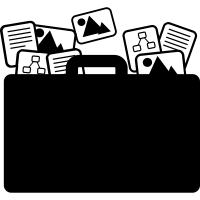 Completion of portfolio of work.
Further research – media / materials
Annotation
Final Design
Digital Manipulation
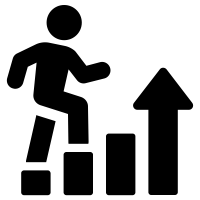 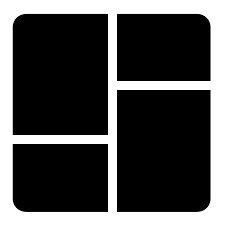 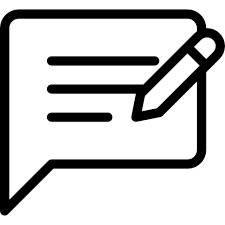 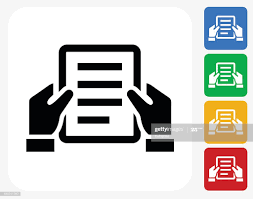 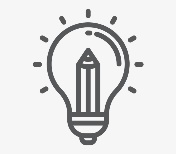 Key elements
Colour
Tone
Texture
Line
Shape
Form
Photomontage
Further Artist research
Development
Final Design
Evaluation
Design Brief
Term 2
EXAM Project
Term 1
Artist research
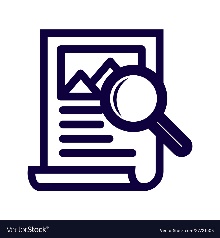 Media types / materials research
Task analysis
Experimenting with media / composition / digital manipulation
3D / Mixed media Final Piece
Choosing Starting point
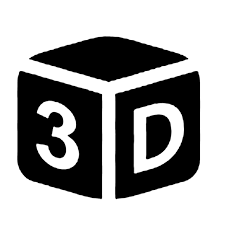 Development
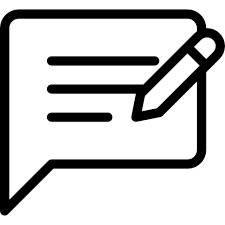 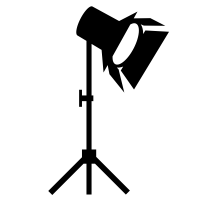 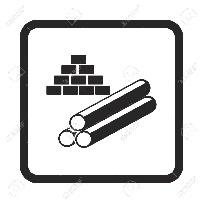 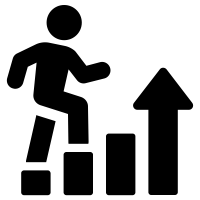 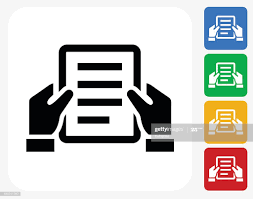 Studio lighting
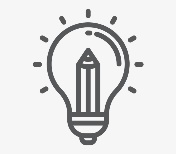 Artist research
Experimentation
Design Brief
Task Analysis
Design Ideas
YEAR
11
Key elements
Colour
Tone
Texture
Line
Shape
Form
Term 3
Digital manipulation
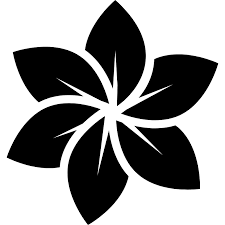 Media / materials selection
Further Artist research
Improving annotation
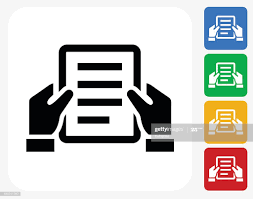 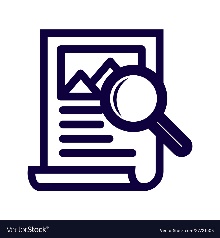 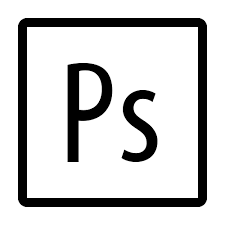 Artist 
Research – Experimental photographers
Media types / materials research
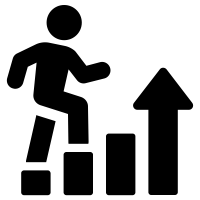 Take own images to link to chosen topic
Evaluation
Photomontage
Development
Final design
Artist Research for each topic
Term 2
Project 2 – Concealment
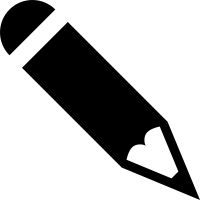 Introduction to Time Piece Project
Experimental photography
Studio lighting
Digital manipulation / photoshop
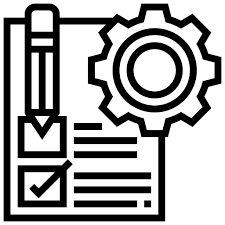 Close ups
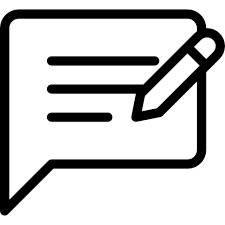 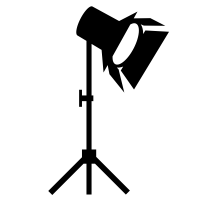 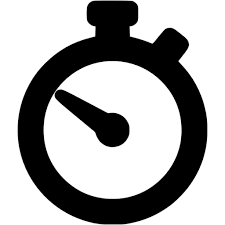 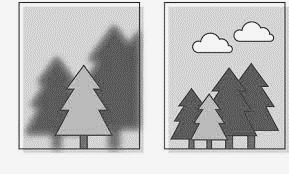 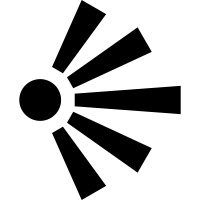 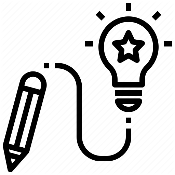 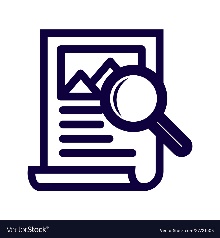 Annotation
Colour
Shape
ISO
View points
Light drawing
Annotation structure
Depth of field
Depth of Field
YEAR
Project 1 – Urban Landscapes
10
Introduction to Photography
Term 1
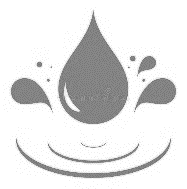 Composition
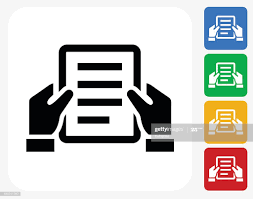 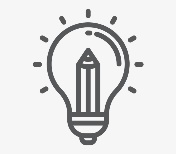 ISO / Shutter Speed / Aperture
Form
Line
Tone
Texture
DSLR / Digital cameras
Shutter Speed
Design Ideas
Design Brief
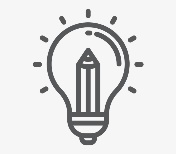 Service   •   Prayer   •   Achieve   •   Respect